Y 3.1						 Omkrets och area
Geometri i två dimensioner
En sträcka har en dimension – den har en viss längd.
Den här sträckan har längden 3 cm.
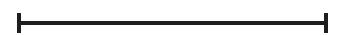 3 cm
En plan och begränsad yta, som till exempel en kvadrat, har två dimensioner.
Den har en area.
Den här kvadraten har arean:
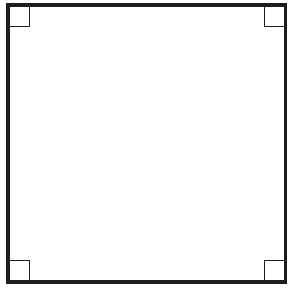 Eftersom en yta breder ut sig i två dimensioner blir enheten för area lika med längdenheten i kvadrat, alltså upphöjt till två.
3 ∙ 3 ∙ cm ∙ cm=
3 cm ∙ 3 cm =
3 cm
9 cm2
32 cm2 =
3 cm
Enheter för area
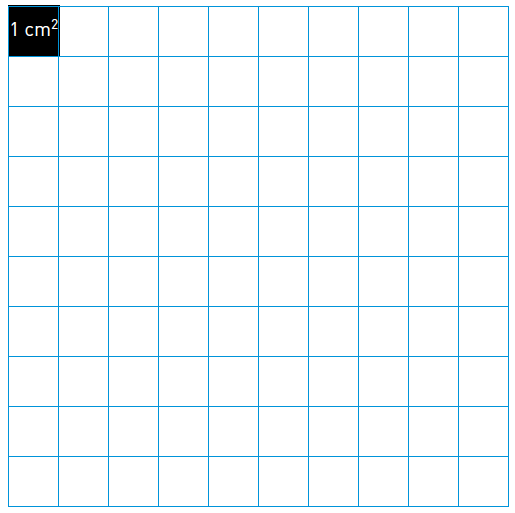 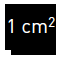 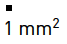 Den stora kvadraten har sidan 1 dm. Arean är 1 dm2.
Kvadraten har delats in i hundra rutor. Varje ruta har arean 1 cm2.
Vi ser alltså att 
1 dm2 är lika mycket som 100 cm2.
1 cm2 = 100 mm2
1 dm2 = 100 cm2 = 10 000 mm2
1 m2 = 100 dm2 = 10 000 cm2 = 1 000 000 mm2
Omkrets
Med omkrets menas hur långt det är runt om till exempel en sjö eller en fotbollsplan.
3
Den här figurens omkrets är:
(cm)
3
Om figuren är en månghörning – en polygon – får vi omkretsen genom att addera sidornas längder.
4
(4 + 5 + 2 + 3 + 3) cm =
17 cm
2
5
En cirkels omkrets beräknas med formeln:
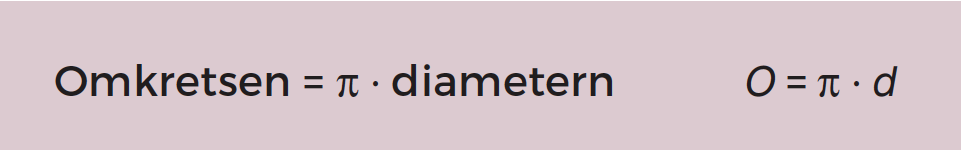 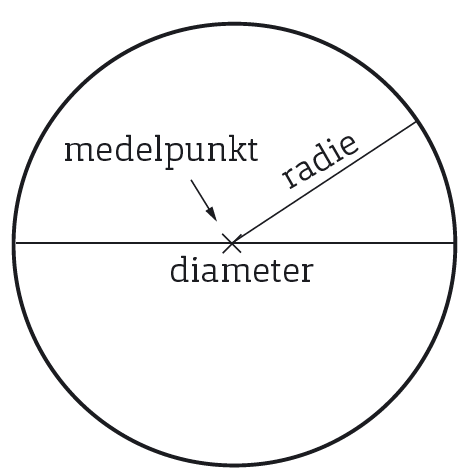 diametern = 4 cm
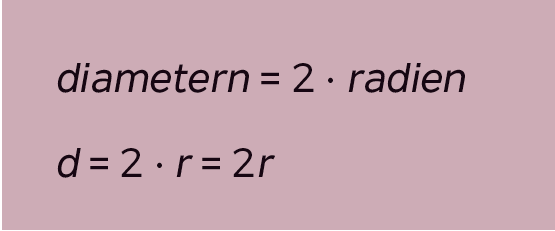 12,566… cm ≈
13 cm
π ∙ 4 cm =
Omkretsen =
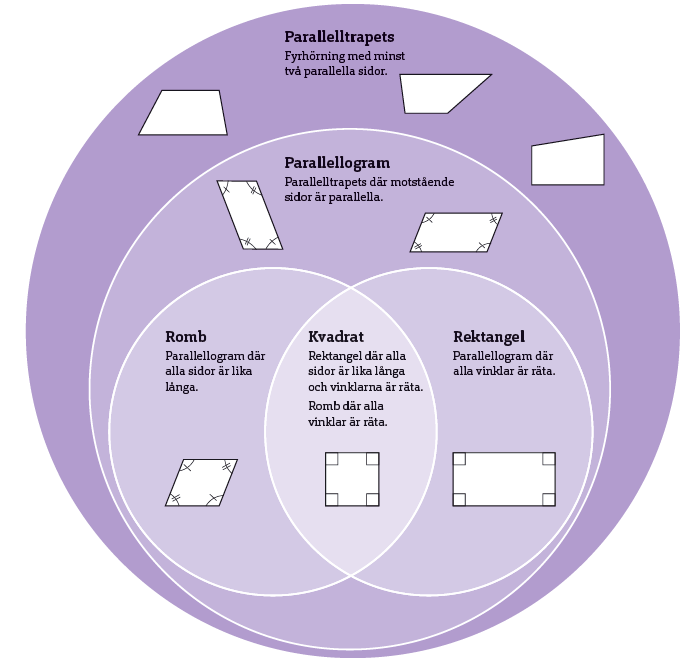 Polygoners area
Kvadrat
Romb
Rektangel
Parallellogram
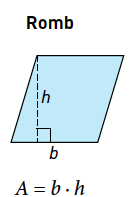 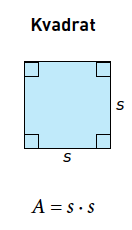 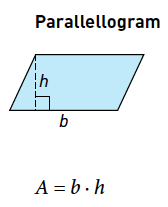 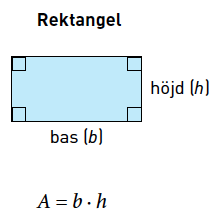 A = b ∙ h
A = b ∙ h
A = s ∙ s
Triangel
A = b ∙ h
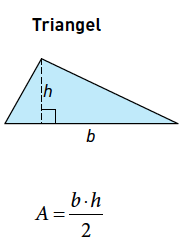 b ∙ h
A =
2
En pool har formen av en kvartscirkel med radien 3 m. Hur lång omkrets har  poolen?
Avrunda till hela meter.
(m)
3 m
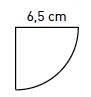 O = π ∙  d
80
r = 3 m
80
π ∙ 6
d = 6 m
4
10,71... m ≈
11 m
(
Omkretsen :
Svar:  Poolens omkrets är ca 11 m.
=
En skolgård är en kvadrat med sidan 80 m. Vad kostar det att sätta ett staket runt skolgården, om priset är 65 kr per meter?
4 ∙ 80  m =
Omkretsen :
320 m
Pris/m : 65 kr/m
+ 2 ∙ 3)m
Pris totalt :
65 ∙ 320 kr =
20 800 kr
Svar:  Staketet skulle kosta 20 800 kr.
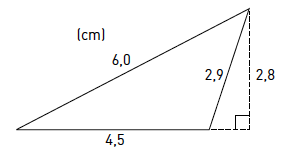 Beräkna triangelns omkrets och area.
b ∙ h
4,5 ∙ 2,8
2
2
13,4 cm
Omkrets :
(6,0 + 4,5 + 2,9) cm =
A =
=
Arean :
6,3 cm2
Svar:  Triangelns omkrets är 13,4 cm och area 6,3 cm2.
cm2
En vägg är 12 m lång och 3,5 m hög. Väggen ska målas två gånger med en färg där varje burk räcker till 15 m2. På väggen finns fönster på sammanlagt 10 m2.

Hur många burkar måste man köpa?
(m)
3,5
12
64
15
b ∙ h
A =
=
Area :
(12 ∙ 3,5 – 10) m2 =
(42 – 10) m2 =
32 m2
Area totalt :
2 ∙ 32 m2 =
64 m2
1 burk :  15 m2
st
Antal burkar :
4,26... st ≈
5  st
Svar:  Man måste köpa 5 burkar målarfärg.
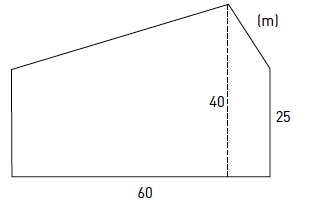 En tomt ser ut som bilden visar. Vad kostar tomten,
om priset är 120 kr per kvadratmeter?
40
60 ∙ 15
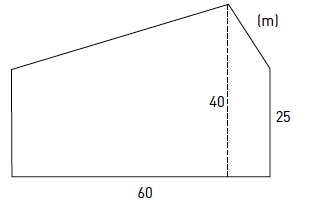 2
(m)
15
Area rektangel :
25∙ 60 m2 =
1 500 m2
60
25
=
Area triangel :
450 m2
Area totalt :
(1 500 + 450) m2 =
1 950 m2
60
Pris/m2 :  120 kr/m2
m2
Pris totalt :
234 000 kr
120 ∙ 1 950 kr =
Svar:  Tomten kostar 234 000 kr.